Έργο DigiWest
Ενίσχυση του ψηφιακού μετασχηματισμού 500 επιχειρήσεων της Περιφέρειας Δυτικής Ελλάδας, μέσω της παροχής υπηρεσιών υποστήριξης και εκπαίδευσης σε τεχνολογίες πληροφορικής και επικοινωνιών (ΤΠΕ).
Αναθέτουσα Αρχή: Περιφέρεια Δυτικής Ελλάδας
Ανάδοχος: Ένωση εταιρειών DBC – DYNACOMP – DATA CONSULTANTS
Πηγή χρηματοδότησης: ΕΠ «Δυτική Ελλάδα» 2021-2027
Αναγκαιότητα Έργου
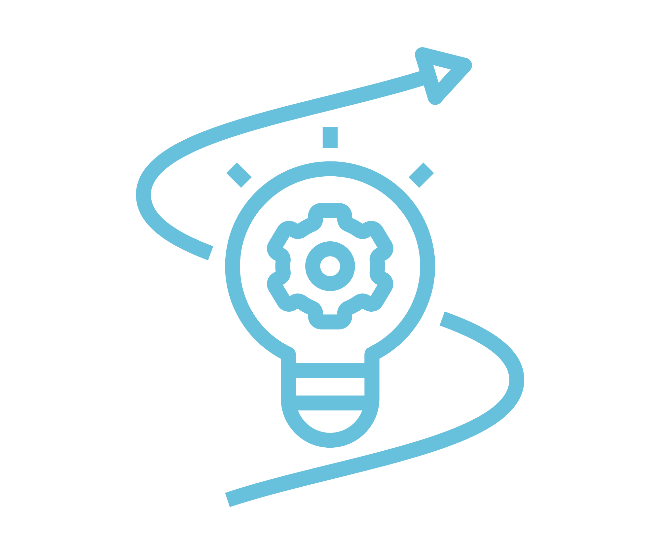 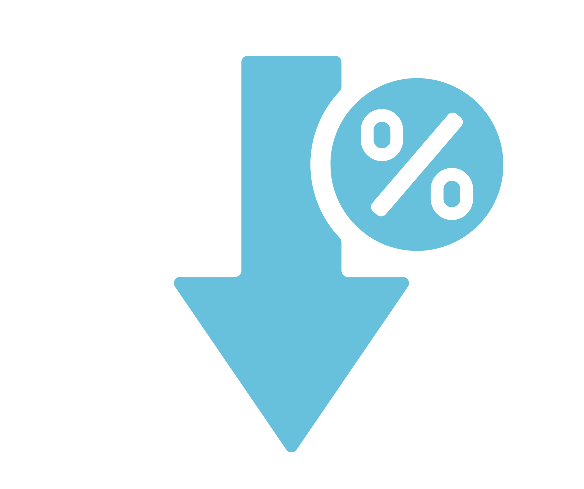 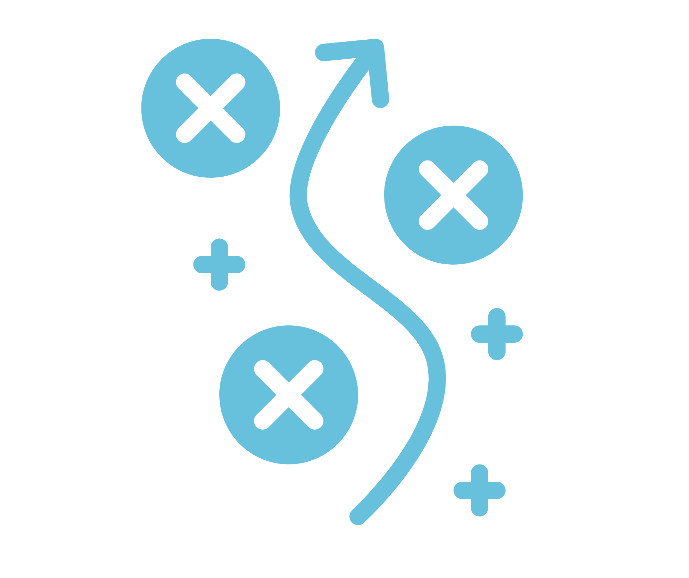 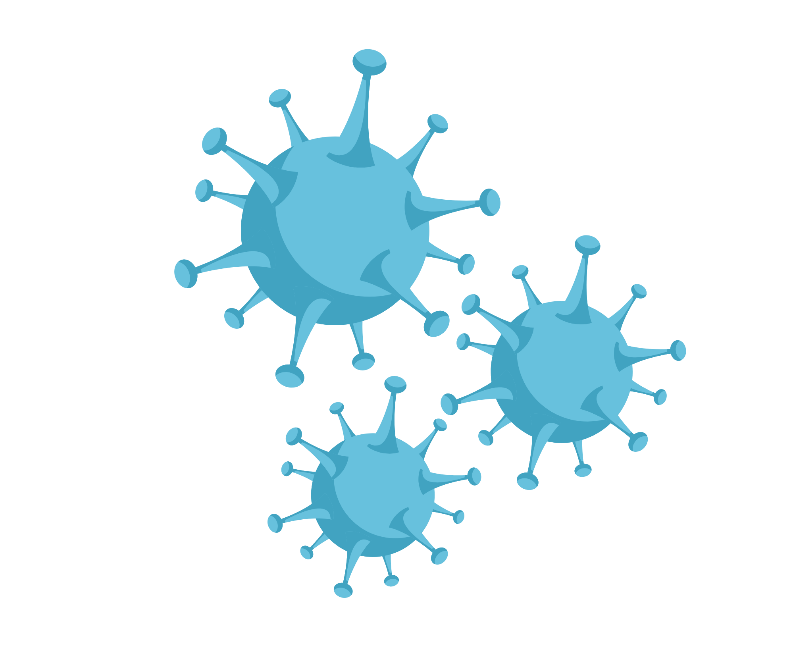 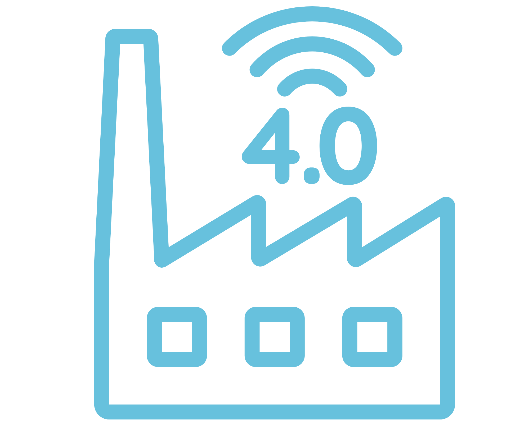 Γρήγορη τεχνολογική πρόοδος
Χαμηλή ψηφιακή ωριμότητα:
Ανάγκη προσαρμογής στη Βιομηχανία 4.0
Δυσκολίες ψηφιακού μετασχηματισμού:
Η πανδημία
Μόνο το 10% των ελληνικών επιχειρήσεων είναι ψηφιακά ώριμες.
επιτάχυνε την τηλεργασία, αναδεικνύοντας ελλείψεις σε ψηφιακά εργαλεία και δεξιότητες.
που απαιτεί νέες δεξιότητες για εργαζομένους και επιχειρηματίες.
για βελτίωση ευελιξίας και αποδοτικότητας.
Έλλειψη κουλτούρας, κρατικής στήριξης, υποδομών και δεξιοτήτων.
Στόχοι Έργου DigiWest
Ενίσχυση ψηφιακής ωριμότητας των επιχειρήσεων στη Δυτική Ελλάδα.
Ανάπτυξη ψηφιακών δεξιοτήτων για επιχειρηματίες και εργαζομένους.
Προσαρμογή επιχειρήσεων στις αρχές της Βιομηχανίας 4.0 και νέων τεχνολογιών.
Υποστήριξη της επιχειρηματικότητας μέσω παροχής εργαλείων, εκπαίδευσης και συμβουλευτικών υπηρεσιών.
Δημιουργία ψηφιακού κόμβου δικτύωσης και συνεργασίας (Digital Hub).
Αύξηση της παραγωγικότητας και ανταγωνιστικότητας των επιχειρήσεων.
Προώθηση της εξωστρέφειας των επιχειρήσεων σε νέες αγορές.
Επιλέξιμοι φορείς και προϋποθέσεις επιλογής
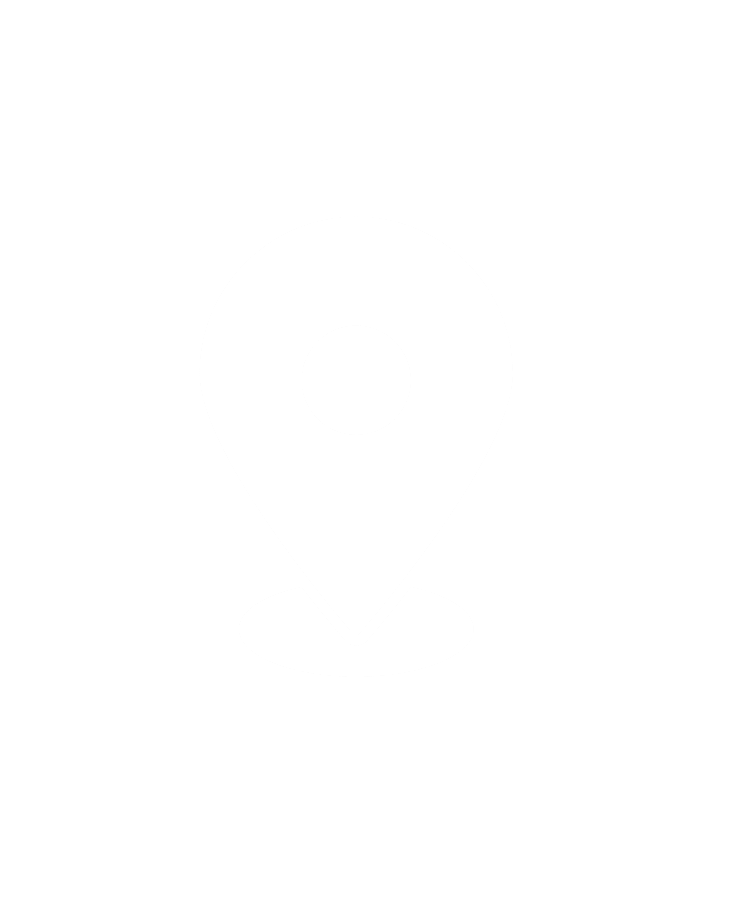 Μέγεθος επιχείρησης
(0-50 εργαζόμενοι)
Ψηφιακή ωριμότητα
Γεωγραφική αντιπροσώπευση
(3 περιφερειακές ενότητες)
Εκπροσώπηση των κλάδων οικονομικής δραστηριότητας
Καθεστώς Ενίσχυσης
Η Δράση δεν περιλαμβάνει άμεση οικονομική ενίσχυση των επιχειρήσεων, αλλά αφορά σε παροχή υπηρεσιών υποστήριξης μέσω του ψηφιακού κόμβου DigiWest (έμμεση ενίσχυση ύψους 5.760,00€).
Οι ενισχύσεις της παρούσας Δράσης θα διατεθούν στο πλαίσιο του Κανονισμού (ΕΕ) αριθμ. 2831/2023 της Επιτροπής της 13ης Δεκεμβρίου 2023 σχετικά με την εφαρμογή των άρθρων 107 και 108 της Συνθήκης για τη λειτουργία της Ευρωπαϊκής Ένωσης στις ενισχύσεις ήσσονος σημασίας (De Minimis).
Στάδια και Χρονοδιάγραμμα Ψηφιακού Μετασχηματισμού
Εβδομάδα 1-2
Εβδομάδα 3-8
Εβδομάδα 9-20
Εβδομάδα 21-24
Εβδομάδα 25-27
Αποτύπωση Υφιστάμενης Κατάστασης, Διάγνωση Αναγκών και Κατάρτιση Εξατομικευμένης Μελέτης Εφαρμογής
Αξιολόγηση Βελτίωσης Ψηφιακής Ωριμότητας και Ψηφιακού Μετασχηματισμού
Ένταξη στον Ψηφιακό Κόμβο DigiWest (DigitalHub– Bitrix24)
Πιλοτική Παρακολούθηση και Διαμόρφωση Στρατηγικής Εξωστρέφειας
Υλοποίηση Εξατομικευμένης Μελέτης Εφαρμογής ανά επιχείρηση
Στάδιο 1
Ένταξη και Διάγνωση
Στάδιο 2 -
Υλοποίηση και Εφαρμογή Ψηφιακού Μετασχηματισμού
Στάδιο 1
Ένταξη και Διάγνωση
Στάδιο 1 - Ένταξη και Διάγνωση
Στάδιο 1
Εβδομάδα 1-2: Ένταξη στον Ψηφιακό Κόμβο DigiWest (DigitalHub – Bitrix24)
Ο Ψηφιακός Κόμβος του DigiWest αποτελεί μια σύγχρονη διαδικτυακή πλατφόρμα συνεργασίας και επικοινωνίας για επιχειρήσεις.

Παρέχει μια σειρά εργαλείων για διαχείριση έργων, πελατειακών σχέσεων, ομαδική επικοινωνία, τηλεργασία και τηλεδιάσκεψη.
Δημιουργία λογαριασμού και είσοδος στο σύστημα.
Εκπαίδευση στις βασικές λειτουργίες του Ψηφιακού Κόμβου (τηλεδιασκέψεις, task management, επικοινωνία).
Άμεση πρόσβαση σε εκπαιδευτικό υλικό και πλατφόρμα δικτύωσης
Στάδιο 1
Εβδομάδα 1-2: Ένταξη στον Ψηφιακό Κόμβο DigiWest (DigitalHub – Bitrix24)
Οι επιχειρήσεις μαθαίνουν δουλεύοντας μέσα στον κόμβο.

Αναπτύσσεται κουλτούρα συνεργασίας με άλλες επιχειρήσεις.

Παρέχεται δωρεάν πρόσβαση για όλη τη διάρκεια του έργου.

Η χρήση της πλατφόρμας είναι συμμετοχική και εκπαιδευτική.
Στάδιο 1
Εβδομάδα 3-8: Αποτύπωση Υφιστάμενης Κατάστασης, Διάγνωση Αναγκών και Κατάρτιση Εξατομικευμένου Πλάνου.
Καταγραφή υφιστάμενων υποδομών και λογισμικού της επιχείρησης.
Διάγνωση αναγκών ψηφιακού μετασχηματισμού
Δημιουργία εξατομικευμένης Μελέτης Εφαρμογής.
Αξιολόγηση των δεξιοτήτων του προσωπικού
Στάδιο 1: Οριζόντιες Υπηρεσίες
Πρόσβαση σε εξειδικευμένο εκπαιδευτικό υλικό
Συνεχής Υποστήριξη μέσω helpdesk 
και ειδικών συμβούλων
Ενίσχυση δικτύωσης με άλλες επιχειρήσεις μέσω Κόμβου
Καμπάνια διάχυσης και ενημέρωσης επιχειρηματικής κοινότητας
Στάδιο 2 – Υλοποίηση Ψηφιακού Μετασχηματισμού
Στάδιο 2
Εβδομάδα 9-20:  Υλοποίηση Εξατομικευμένης Μελέτης Εφαρμογής ανά επιχείρηση
Με βάση τη διάγνωση αναγκών δημιουργείται για κάθε επιχείρηση μια μοναδική διαδρομή μάθησης και παρέμβασης.
Η Μελέτη Εφαρμογής συζητείται με τον επιχειρηματία, προσαρμόζεται όπου χρειάζεται και ξεκινά η διαδικασία υλοποίησης.
Στάδιο 2
Εβδομάδα 9-20:  Υλοποίηση Εξατομικευμένης Μελέτης Εφαρμογής ανά επιχείρηση
Εξατομικευμένο mentoring για την πλήρη ενσωμάτωση και αξιοποίηση των ψηφιακών εργαλείων.
Εκπαίδευση χρήσης ψηφιακών εργαλείων βάσει της Μελέτης Εφαρμογής.
Συνεχής υποστήριξη μέσω Helpdesk και συναντήσεις mentoring (2 ανά μήνα).
Συμμετοχή σε ψηφιακά σεμινάρια (webinars) για την ενδυνάμωση ψηφιακών δεξιοτήτων.
Ενδυνάμωση Ψηφιακών Δεξιοτήτων
30 Εκπαιδευτικές Ενότητες και Ψηφιακά Σεμινάρια (webinars) συνολικής διάρκειας 360 ωρών.
Η κάθε επιχείρηση παρακολουθεί συγκεκριμένα μαθήματα και webinars, σύμφωνα με την Μελέτη Εφαρμογής.
Ασφάλεια και Συμμόρφωση
(Antivirus, VPN, Windows Defender)
CRM & Business Intelligence
Τιμολόγηση & myDATA
(HubSpot, Power BI, Πλατφόρμα τιμολόγησης ΑΑΔΕ)
Συνεργατικές Εφαρμογές Γραφείου
Συνεργασία & Διαχείριση Έργων
(Office Workspaces: Google, Microsoft,
Trello, Bitrix24, Asana )
AI Εργαλεία
Δημιουργία Περιεχομένου
 (ChatGPT, Notion AI, Gemini, Canva)
Social Media & Εξωστρέφεια
Στρατηγική & Ανάπτυξη
 (Meta Suite, TikTok Tools, Portfolio εξωστρέφειας)
Τηλεργασία & Τηλεδιάσκεψη
 (Zoom, Ms Teams, Google Meet)
Στάδιο 2
Εβδομάδα 21-24:  Πιλοτική Παρακολούθηση και Διαμόρφωση Στρατηγικής Εξωστρέφειας
01
Διαμόρφωση Στρατηγικής Εξωστρέφειας 
ανά ωφελούμενη επιχείρηση
Παρακολούθηση εφαρμογής ψηφιακών εργαλείων και υποστήριξη προσαρμογών όπου απαιτείται.
02
Καθοδήγηση για συμμετοχή σε δίκτυα, 
εκθέσεις, συνεργασίες
Δημιουργία "ψηφιακού portfolio" 
για εξαγωγές και νέες αγορές
03
Στάδιο 2
Εβδομάδα 25-27:  Αξιολόγηση Βελτίωσης Ψηφιακής Ωριμότητας και Ψηφιακού Μετασχηματισμού
Συμπλήρωση τελικού ερωτηματολογίου αξιολόγησης του επιπέδου Ψηφιακού
Μετασχηματισμού της επιχείρησης
01
02
Αναφορά προόδου και βελτίωσης ψηφιακής ωριμότητας ανα επιχείρηση
03
04
Παράδοση τελικών ψηφιακών εργαλείων στην επιχείρηση
Ολοκλήρωση υλοποίησης μελέτης εφαρμογής
Στάδιο 2: Οριζόντιες Υπηρεσίες
Συμμετοχή σε ψηφιακά συνέδρια και δράσεις δημοσιότητας
Συνεχής Υποστήριξη μέσω helpdesk 
και ειδικών συμβούλων
Οι εξατομικευμένες υπηρεσίες ανά επιχείρηση (Μελέτη Εφαρμογής, Υλοποίηση, Εκπαίδευση, Mentoring, Υποστήριξη, Στρατηγική Εξωστρέφειας) αθροίζουν σε περισσότερες από 380 ώρες.
Το DigiWest στην Πράξη
Το DigiWest δεν περιορίζεται σε θεωρητική κατάρτιση, αλλά παρέχει άμεση εφαρμογή και ενσωμάτωση σύγχρονων ψηφιακών εργαλείων, επιταχύνοντας τη μετάβαση των επιχειρήσεων στη νέα ψηφιακή εποχή.
Θεματικοί Τομείς Εκπαιδευτικού Υλικού
Εκπαίδευση μέσω 30 μαθημάτων συνολικής διάρκειας 180 ωρών.
Η επιχείρηση παρακολουθεί πρακτικά και εφαρμόσιμα μαθήματα, σύμφωνα με το εξατομικευμένο πλάνο.
Θεματικοί Τομείς
Παραδείγματα Εφαρμογών
Συμμετοχή στον Κόμβο DigiWest
Βήμα 1: Αίτηση και επιλογή μέσω πλατφόρμας στη διεύθυνση microsite.digiwest-pde.gr
Η πρόσκληση υποβολής αιτήσεων αναμένεται να δημοσιευθεί στις 23 Μάϊου 2025. 

Οι ενδιαφερόμενες επιχειρήσεις θα μπορούν να υποβάλουν την αίτηση τους ηλεκτρονικά από τις 15 Ιουνίου 2025
Είσοδος στην πλατφόρμα. Η αίτηση υποβάλλεται από εκπρόσωπο της επιχείρησης που κατέχει νομίμως τους κωδικούς TaxisNet της επιχείρησης.
Συμπλήρωση των σχετικών πεδίων της αίτησης ένταξης στην πλατφόρμα.
Ο Κύκλος Λειτουργίας του Κόμβου DigiWest
Επισύναψη των απαιτούμενων δικαιολογητικών συμμετοχής ηλεκτρονικά. (Ενδεικτικά) 
Τρέχουσα Εικόνα Οντότητας Επιχείρησης
Ε3 και Έντυπο Ν 
Έντυπο Ε4 – Πίνακας προσωπικού 
Υπεύθυνη Δήλωση ΜμΕ
Υπεύθυνη Δήλωση De minimis
Φορολογική Ενημερότητα
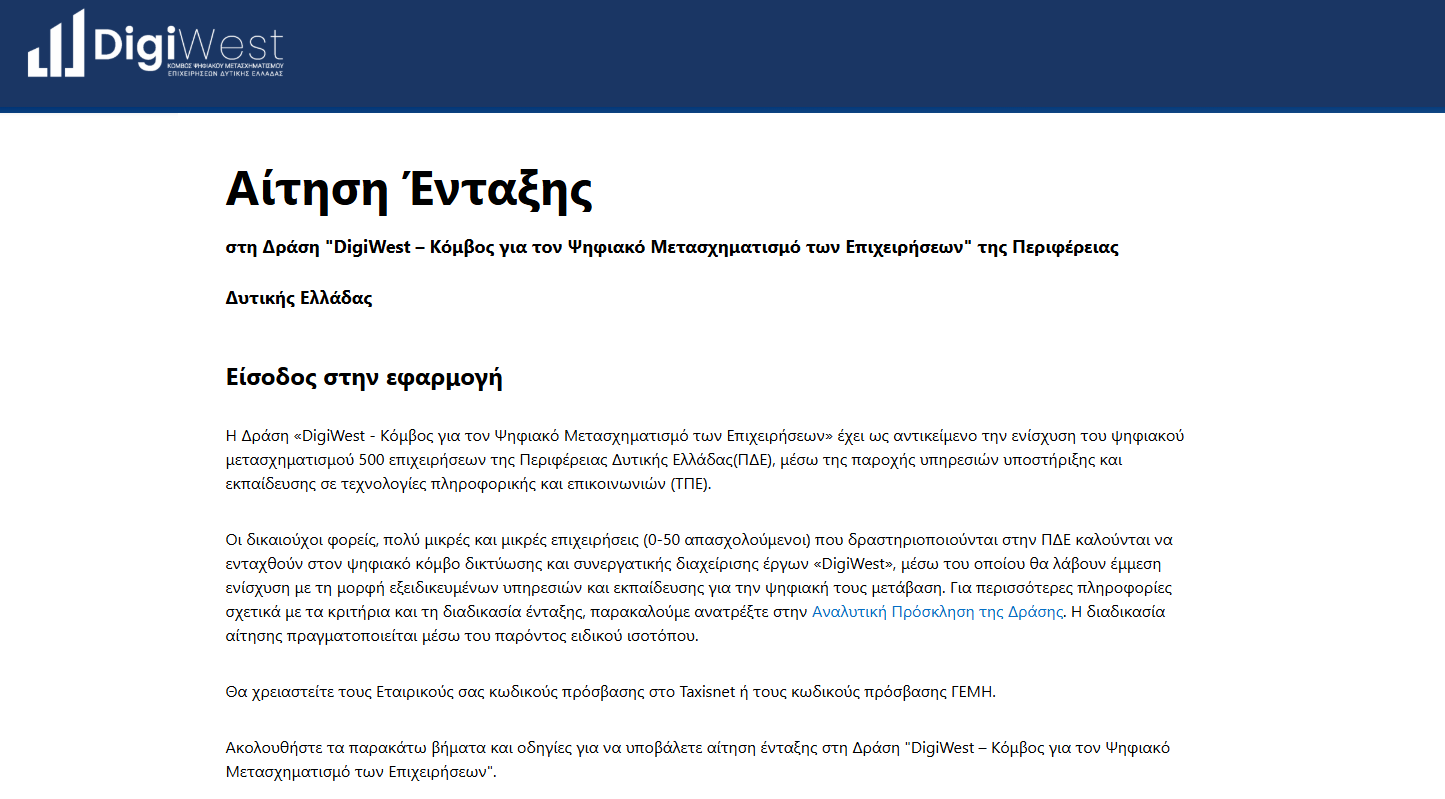 Επίσημη Ιστοσελίδα του Έργου
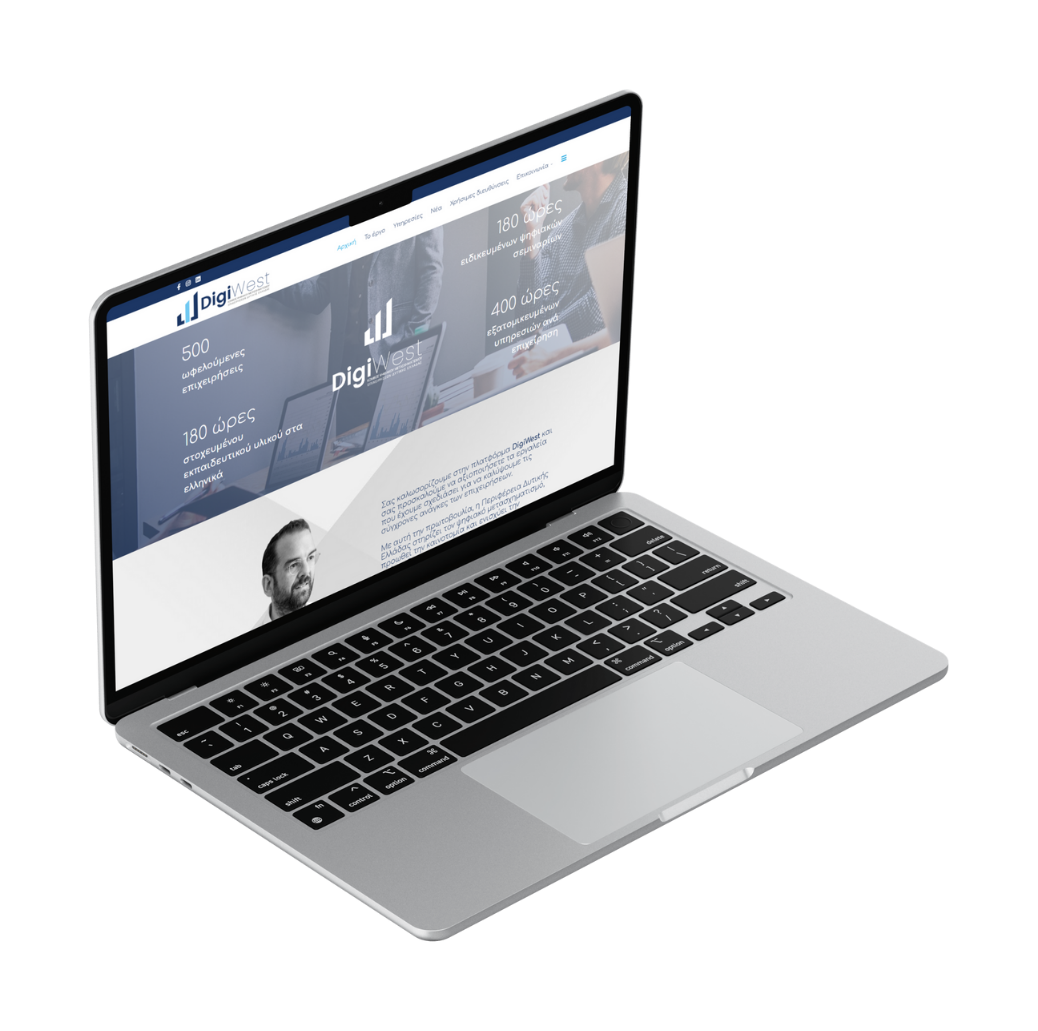 Επίσημοι Λογαριασμοί Κοινωνικών Δικτύων Έργου
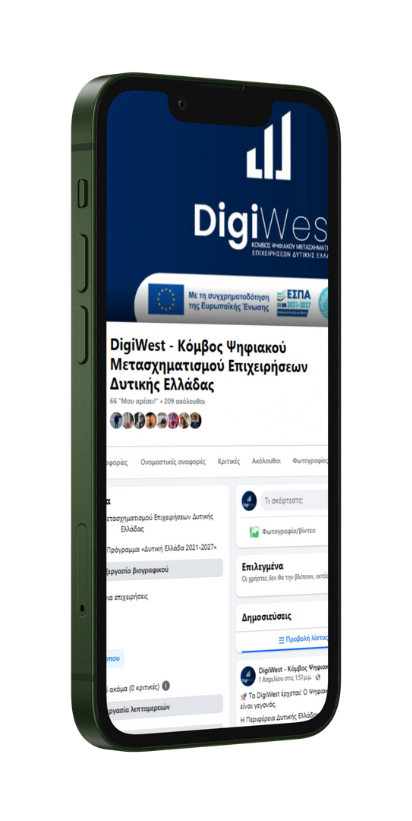 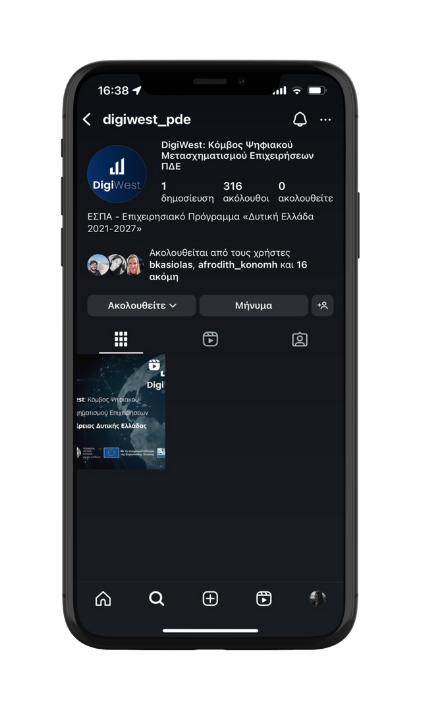 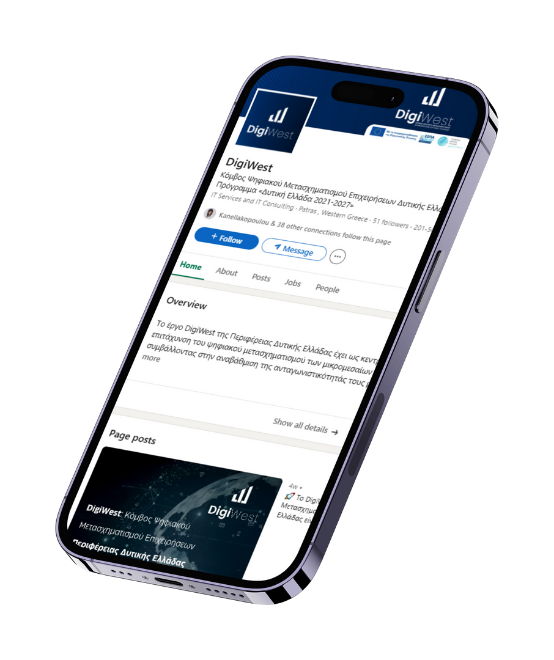 Επικοινωνία
Στοιχεία επικοινωνίας
Για πληροφορίες, διευκρινίσεις και τεχνική υποστήριξη σχετικά με τη Δράση «DigiWest – Κόμβος για τον Ψηφιακό Μετασχηματισμό των Επιχειρήσεων», οι ενδιαφερόμενες επιχειρήσεις μπορούν να επικοινωνούν με τη Δομή Υποστήριξης του Έργου:
Email: info@digiwest-pde.gr
Ιστοσελίδα Δράσης: https://digiwest-pde.gr
Οι ανακοινώσεις αναρτώνται και επικαιροποιούνται στην παραπάνω επίσημη ιστοσελίδα της Δράσης.
Ευχαριστούμε!